LES MEMBRES DU BUREAUDES PAPYS PETANQUEURSDE LA LPPTC VOUS SOUHAITENT DE BONNES FETES DE FIN D’ANNEE ET BEAUCOUP DE BONHEUR
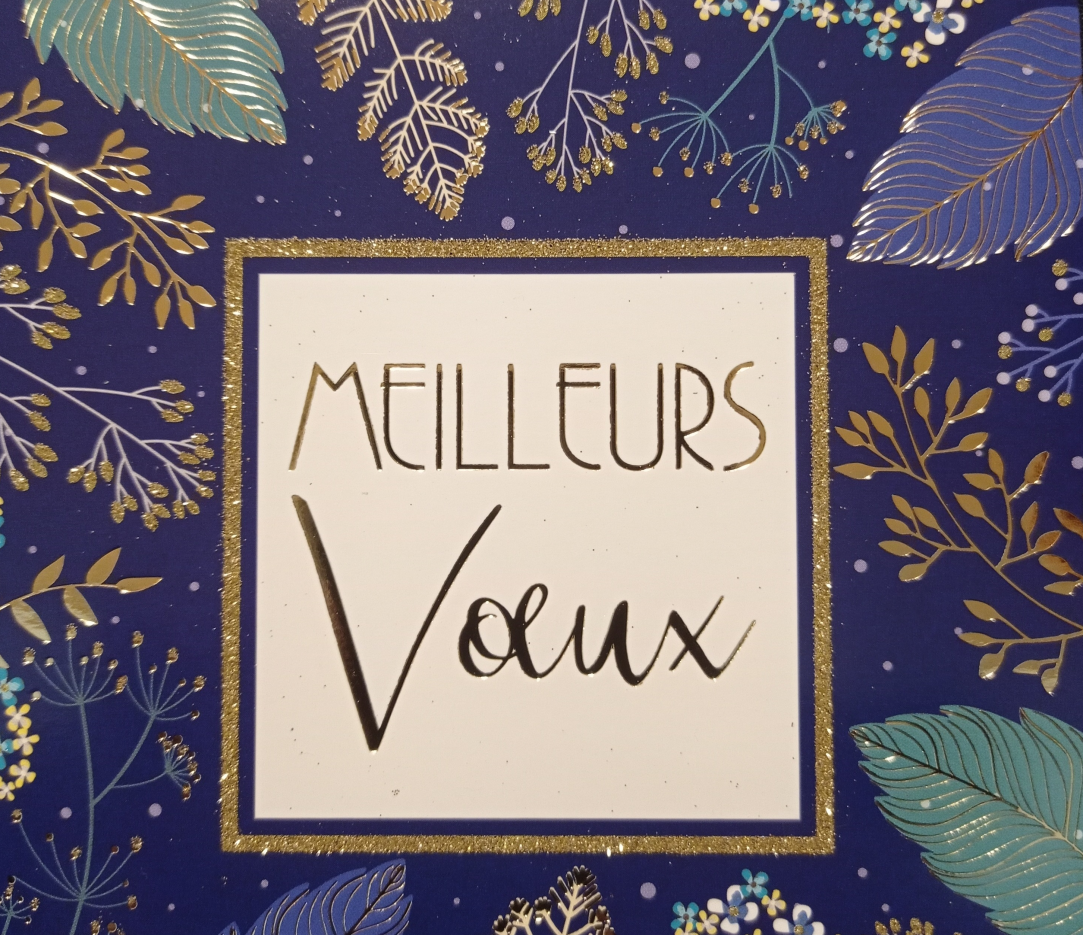